Correct detections
Misses
False Alarms
Ictal
Reference
Non-ictal
Ictal
Detection
Non-ictal
Time
Epochs
Miss
False Alarm
Correct detection
Ictal
Reference
Non-ictal
Ictal
Detection
Non-ictal
Time
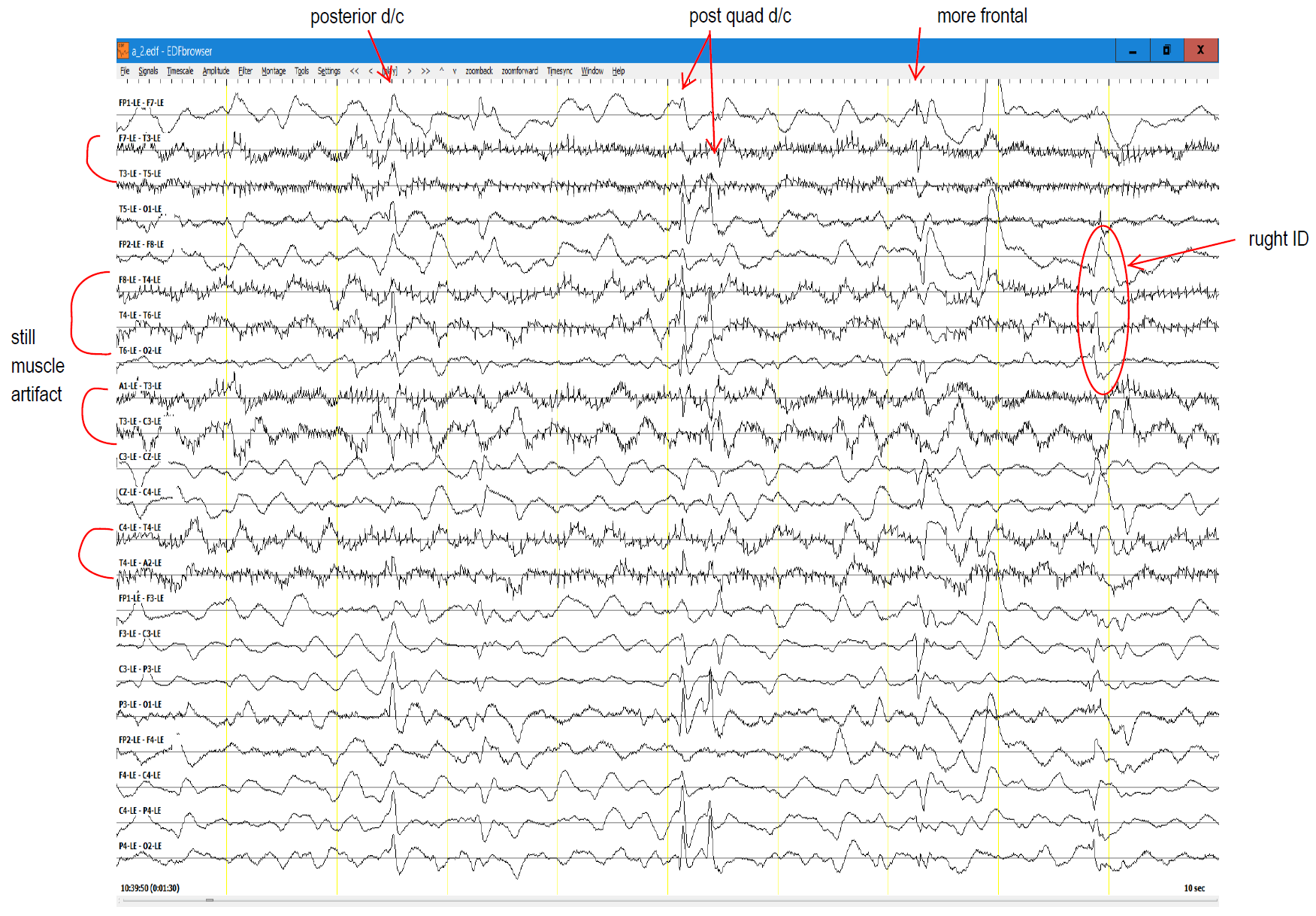 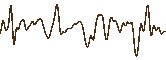 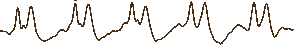 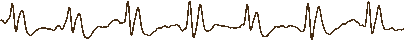 Seizures
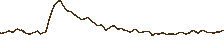 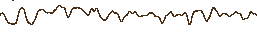 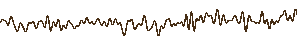 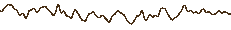 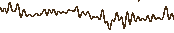 Background
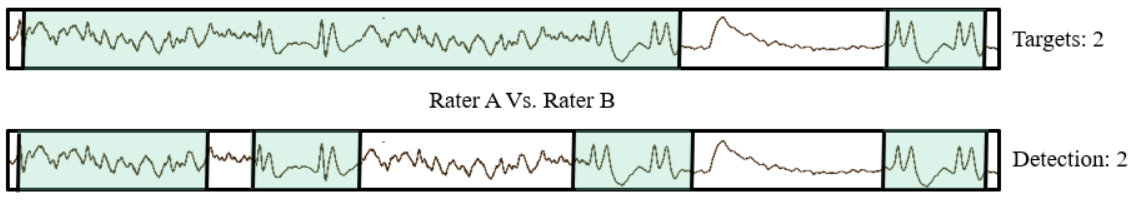 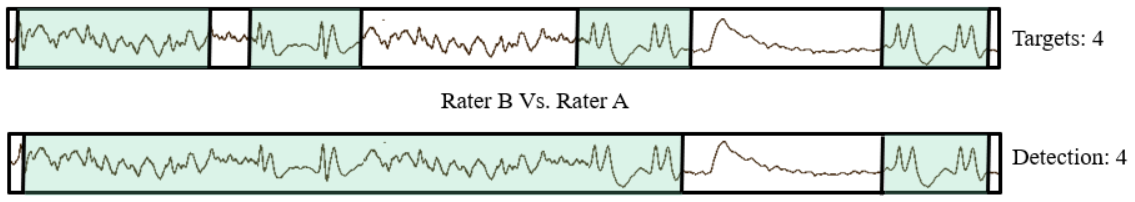 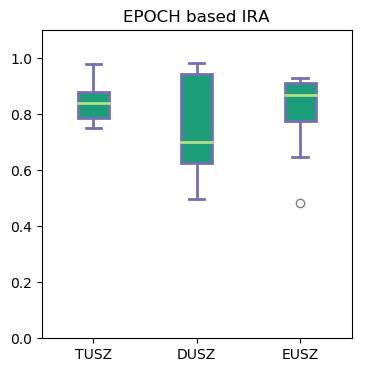 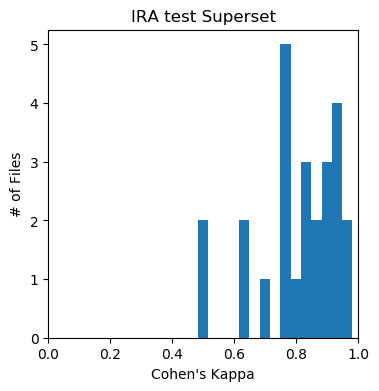 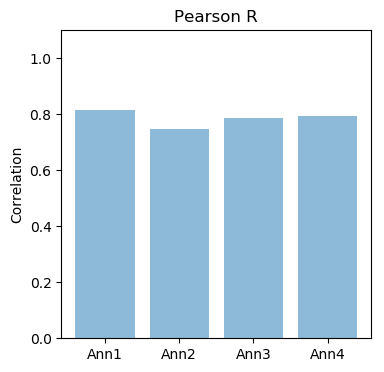 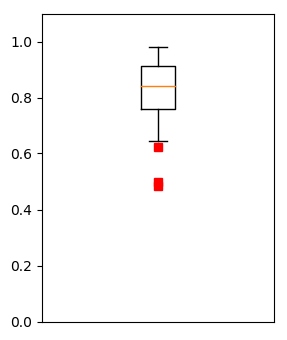